The ratio of soluble fms–like tyrosine kinase 1 to placental growth factor predicts time to delivery and mode of birth in patients with suspected preeclampsia - a secondary analysis of the INSPIRE trial
Catarina R. PALMA DOS REIS, Joe O’SULLIVAN, Eric O. OHUMA, Tim JAMES, Aris T. PAPAGEORGHIOU, Manu VATISH, Ana Sofia CERDEIRA
introduction
The sFLT1/PlGF ratio correlates with adverse pregnancy outcomes associated with impaired placentation: 
Preeclampsia
Fetal growth restriction
Preterm delivery

Ratio categorization into high risk (85), intermediate risk (38-85), and low-risk groups (38) affords accurate stratification for the occurrence of fetal and maternal adverse outcomes
Palma dos Reis et al. Am J Obstet Gynecol. 2024
introduction
It has been postulated that the sFLT1/PlGF ratio could have important implications for risk stratification around birth
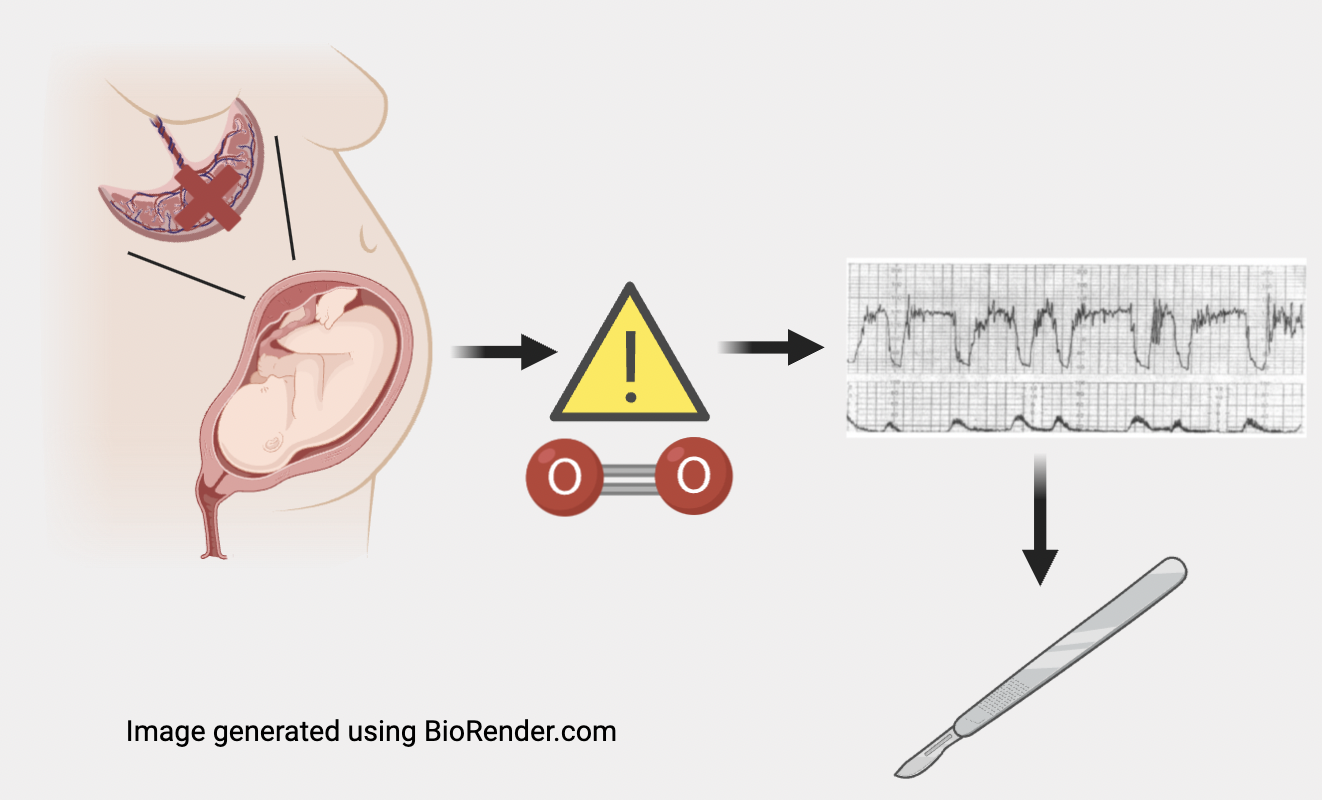 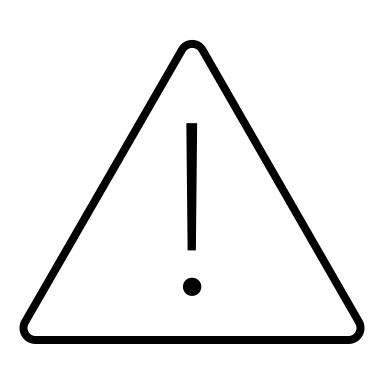 Risk stratification
Prediction
02
Palma dos Reis et al. Am J Obstet Gynecol. 2024
Palma dos Reis et al. Am J Obstet Gynecol. 2024
hypothesis
There is an association between the sFLT1/PLGF RATIO and DELIVERY OUTCOMES
Time from ratio determination to delivery
Need for operative delivery or emergency cesarean section
Palma dos Reis et al. Am J Obstet Gynecol. 2024
Palma dos Reis et al. Am J Obstet Gynecol. 2024
Materials and methods
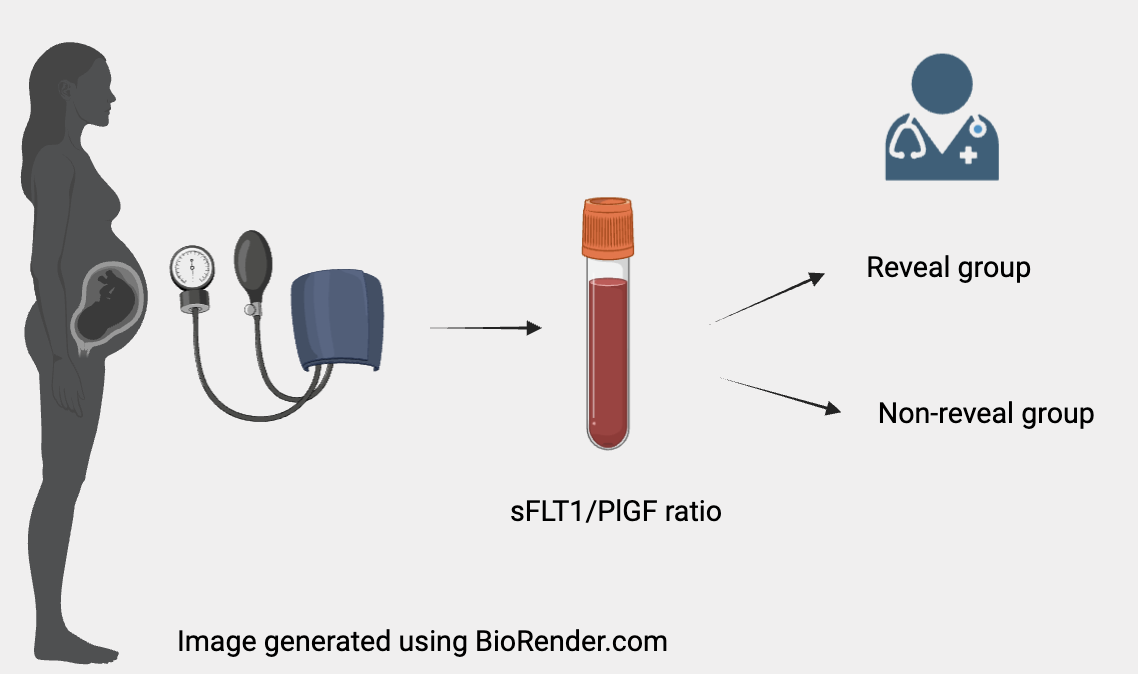 Secondary analysis of the INSPIRE Trial
Randomized interventional study on prediction of developing preeclampsia or eclampsia in women with suspected preeclampsia (ISRCTN87470468)
n=186
n=184
n= 370 women
Palma dos Reis et al. Am J Obstet Gynecol. 2024
Palma dos Reis et al. Am J Obstet Gynecol. 2024
Materials and methods
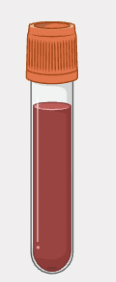 Ratio category 1
 38
sFLT1/PLGF ratio
Ratio category 2
> 38 and < 85
Ratio category 3
 85
Palma dos Reis et al. Am J Obstet Gynecol. 2024
Palma dos Reis et al. Am J Obstet Gynecol. 2024
Materials and methods
Primary outcome: time from ratio sampling to delivery
Secondary outcomes: mode of delivery, classification of cesarean section, fetal distress leading to operative delivery or cesarean section, induction of labor, birthweight, birthweight z-score and SGA
Palma dos Reis et al. Am J Obstet Gynecol. 2024
Palma dos Reis et al. Am J Obstet Gynecol. 2024
Materials and methods
Kaplan-Meier survival curves
ROC analysis for prediction of delivery in the 2 following weeks
Primary outcome
Multivariable logistic/linear model controlling for trial arm and gestational age at ratio determination
Secondary outcomes
Women with preeclampsia; in women with no preeclampsia, who had spontaneous onset of labor; and participants in the non-reveal arm
Logarithmic transformation of the sFLT1/PlGF ratio
Sub-analyses
Palma dos Reis et al. Am J Obstet Gynecol. 2024
Palma dos Reis et al. Am J Obstet Gynecol. 2024
results
370 women were recruited
Reveal arm: 186
Non-reveal arm: 184
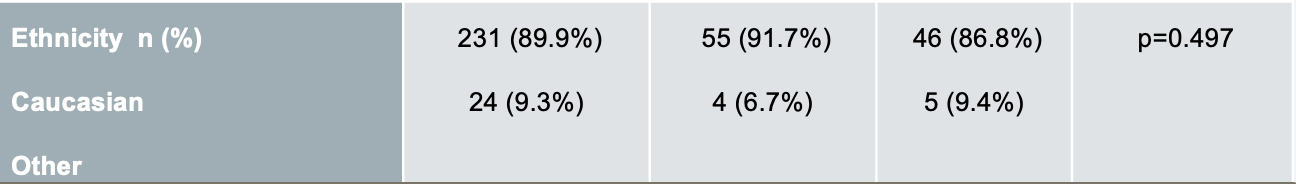 Palma dos Reis et al. Am J Obstet Gynecol. 2024
Palma dos Reis et al. Am J Obstet Gynecol. 2024
results
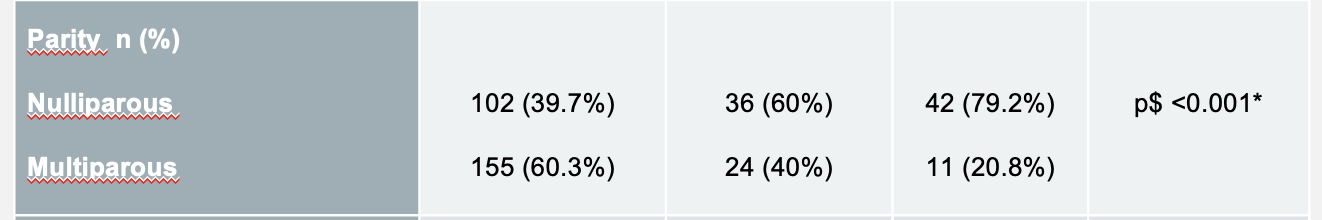 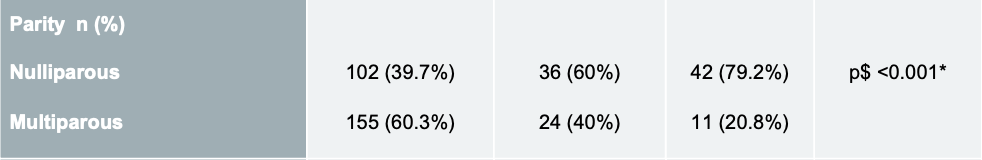 370 women were recruited
Reveal arm: 186
Non-reveal arm: 184
Palma dos Reis et al. Am J Obstet Gynecol. 2024
Palma dos Reis et al. Am J Obstet Gynecol. 2024
Results – time to delivery
Time to delivery
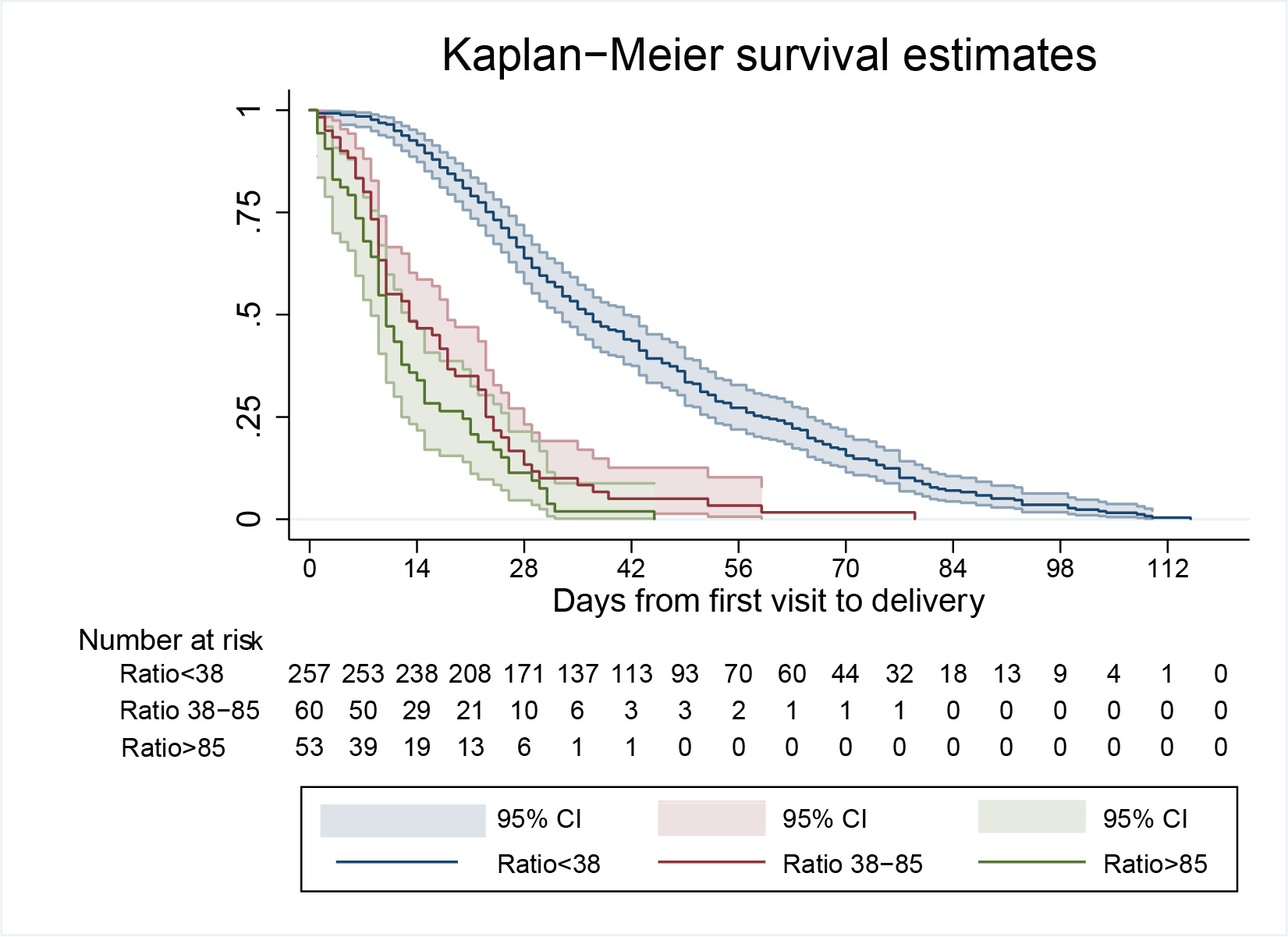 After controlling for gestational age at sampling and trial arm:
Ratio category 2 HR 1.99 (95%CI 1.47; 2.71, p<0.001*) 
Ratio category 3 HR 5.64 (95%CI 4.06; 7.84, p<0.001*)
Palma dos Reis et al. Am J Obstet Gynecol. 2024
Palma dos Reis et al. Am J Obstet Gynecol. 2024
Results – time to delivery
Prediction of preeclampsia-indicated delivery in 2 weeks
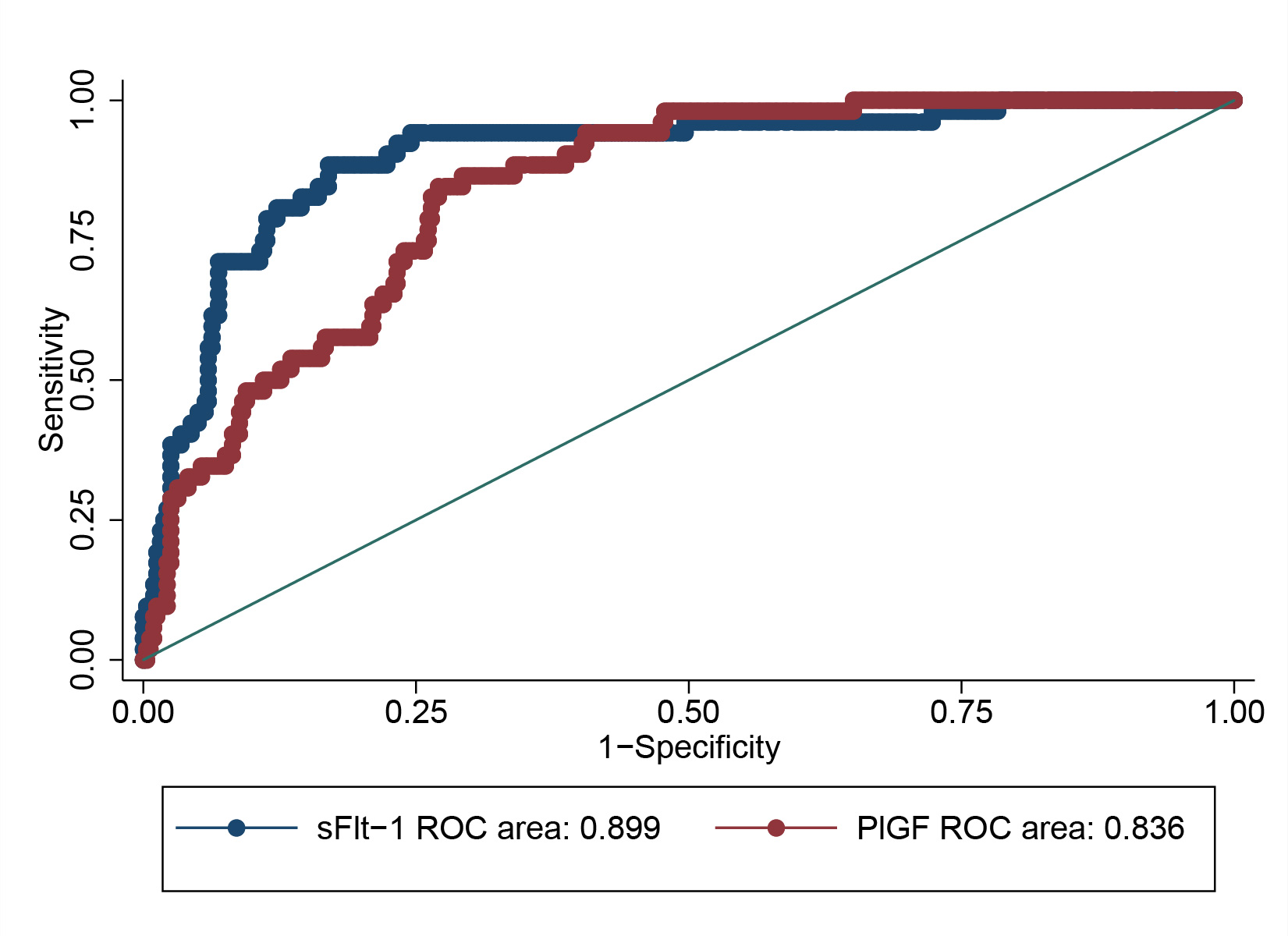 sFLT1 alone was superior to PlGF alone (AUC 0.899 vs AUC 0.836, p=0.01) and similar to the sFLT1/PLGF ratio (AUC 0.899 vs AUC 0.896, p=0.772)
Palma dos Reis et al. Am J Obstet Gynecol. 2024
Palma dos Reis et al. Am J Obstet Gynecol. 2024
Results – time to delivery
Prediction of preeclampsia-indicated delivery in 2 weeks
sFLT1/PLGF ratio category 3 ( 85):
Sensitivity 54.72% (95% confidence interval, 41.3-69.5)
Specificity 92.74% (95% confidence interval, 89.0-95.1)
AUC=0.73 (95% confidence interval, 0.67-0.81)
Compared to patients with ratios 38, risk ratio 35.2 (95% confidence interval, 12.9 – 95.8)].
Palma dos Reis et al. Am J Obstet Gynecol. 2024
Palma dos Reis et al. Am J Obstet Gynecol. 2024
Results – MODe of delivery
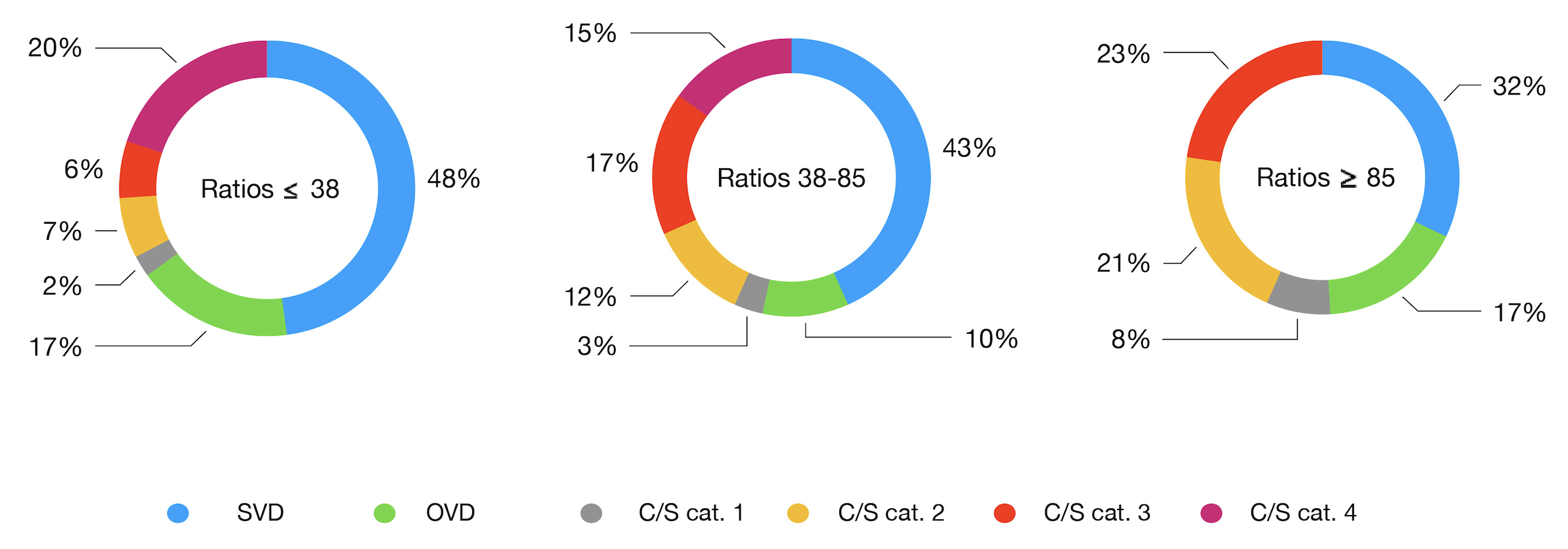 sFLT1/PLGF ratio category 3 ( 85):
Emergency cesarean section (cat 1-3): aOR 5.89 (95% CI 3.05; 11.21)
Planned cesarean section (cat 4): aOR 0.08 (95% CI 0.01; 0.59) 
Spontaneous vaginal delivery (SVD): aOR 0.47 (95% CI 0.25; 0.89)
C/S 2
SVD
C/S 3
Operative vaginal delivery
C/S 4
C/S 1
Palma dos Reis et al. Am J Obstet Gynecol. 2024
Palma dos Reis et al. Am J Obstet Gynecol. 2024
Results – fetal distress
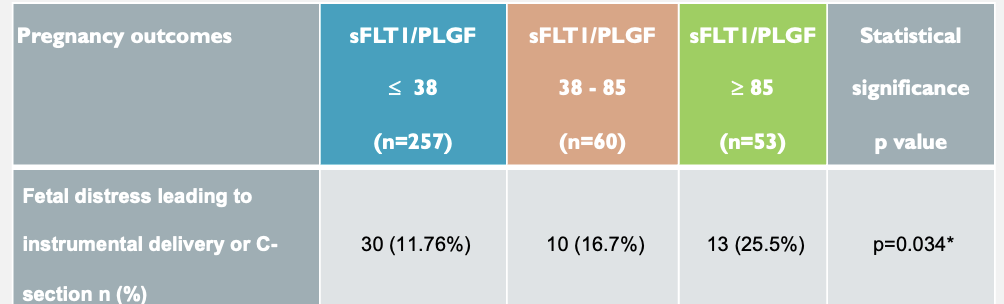 sFLT1/PLGF ratio category 3 ( 85): aOR 2.77 (95% CI 1.30-5.87)
Palma dos Reis et al. Am J Obstet Gynecol. 2024
Palma dos Reis et al. Am J Obstet Gynecol. 2024
Results – induction of labor
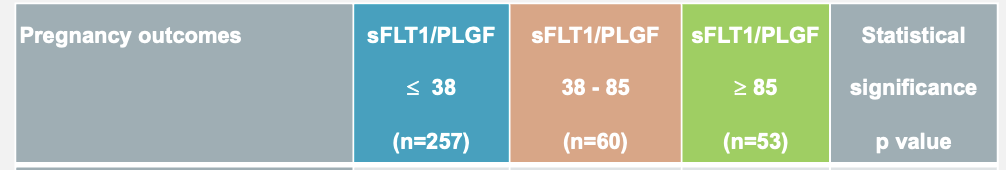 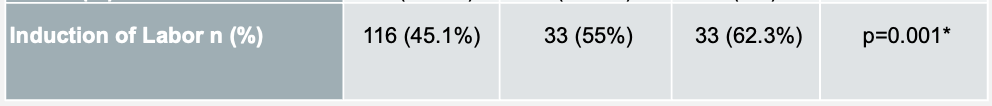 sFLT1/PLGF ratio category 2 (> 38 and < 85): aOR 2.20 (95% CI 1.02; 4.76) 
sFLT1/PLGF ratio category 3 ( 85): aOR 6.0 (95% CI 2.01;17.93)
Palma dos Reis et al. Am J Obstet Gynecol. 2024
Palma dos Reis et al. Am J Obstet Gynecol. 2024
Results - birthweight
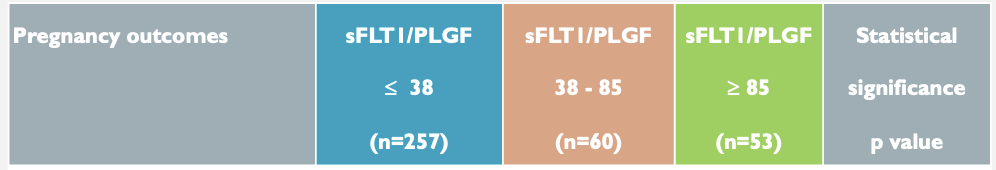 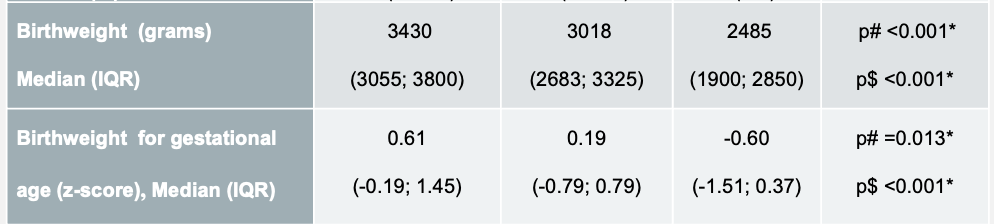 sFLT1/PLGF ratio category 2 (> 38 and < 85):  -0.70 (95% CI -1.09; -0.30) 
sFLT1/PLGF ratio category 3 ( 85):  -1.51 (95% CI -1.91; -1.11)
Palma dos Reis et al. Am J Obstet Gynecol. 2024
Palma dos Reis et al. Am J Obstet Gynecol. 2024
Results - subanalyses
Palma dos Reis et al. Am J Obstet Gynecol. 2024
Palma dos Reis et al. Am J Obstet Gynecol. 2024
Results - subanalyses
Palma dos Reis et al. Am J Obstet Gynecol. 2024
Palma dos Reis et al. Am J Obstet Gynecol. 2024
Results - subanalyses
Palma dos Reis et al. Am J Obstet Gynecol. 2024
Palma dos Reis et al. Am J Obstet Gynecol. 2024
Principal findings
In patients with suspected preeclampsia, higher ratios are associated with:
Shorter latency to delivery
Lower odds of spontaneous vaginal delivery
Higher odds of emergency cesarean section
Greater incidence of intrapartum fetal distress leading to instrumental delivery or cesarean section
Earlier gestational age at delivery 
Lower median neonatal birthweight and birthweight z-score

These associations remained significant after adjusting for potential confounders
Palma dos Reis et al. Am J Obstet Gynecol. 2024
Palma dos Reis et al. Am J Obstet Gynecol. 2024
Strenghts and limitations
Palma dos Reis et al. Am J Obstet Gynecol. 2024
Palma dos Reis et al. Am J Obstet Gynecol. 2024
conclusion
In women with suspected preeclampsia the sFLT1/PLGF ratio might be helpful in risk-stratification regarding clinical deterioration (latency to delivery), intrapartum fetal distress and mode of delivery (increased risk of intervention). This finding is independent of the diagnosis of preeclampsia and might help clinicians tailor antepartum and intrapartum care in this population
Palma dos Reis et al. Am J Obstet Gynecol. 2024
Palma dos Reis et al. Am J Obstet Gynecol. 2024
acknowledgments
Ana Sofia CERDEIRA
Manu VATISH
Joe O’SULLIVAN
Eric O. OHUMA
Tim JAMES
 Aris T. PAPAGEORGHIOU

Participants and collaborators in the INSPIRE trial
Palma dos Reis et al. Am J Obstet Gynecol. 2024
Palma dos Reis et al. Am J Obstet Gynecol. 2024